Лекция 11 Анализ безопасности облачных служб
PhD, кафедра информационные системыКарюкин В.И.
Модели обслуживания облачных сервисов
Сначала необходимо выбрать метод обслуживания, исходя из которого будут представлены защитные методы сервисов для безопасности облачных служб.
Для каждого метода существует несколько сервисов защиты облачных сервисов.
Всего существует 3 метода: SaaS, PaaS и IaaS.
SaaS означает “программное обеспечение как сервис”, Software as Service.
PaaS означает “платформа как сервис”, Platform as Service.
IaaS означает “инфраструктура как сервис”, Infrastructure as Service.
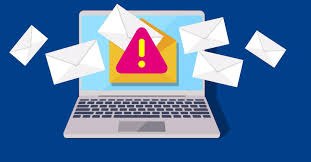 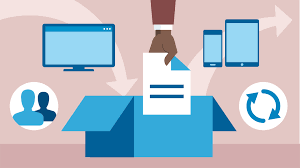 О SaaS подробно
В SaaS вы используете программное обеспечение, приложения и операционные системы провайдера, который полностью контролирует функционирование облачной инфраструктуры. 
По большому счету, вы управляете лишь своим аккаунтом (группой аккаунтов) с возможностью вносить незначительные изменения в некоторые настройки приложений. Примером данной услуги могут послужить YahooMail, Google Disk, Office Online и др.
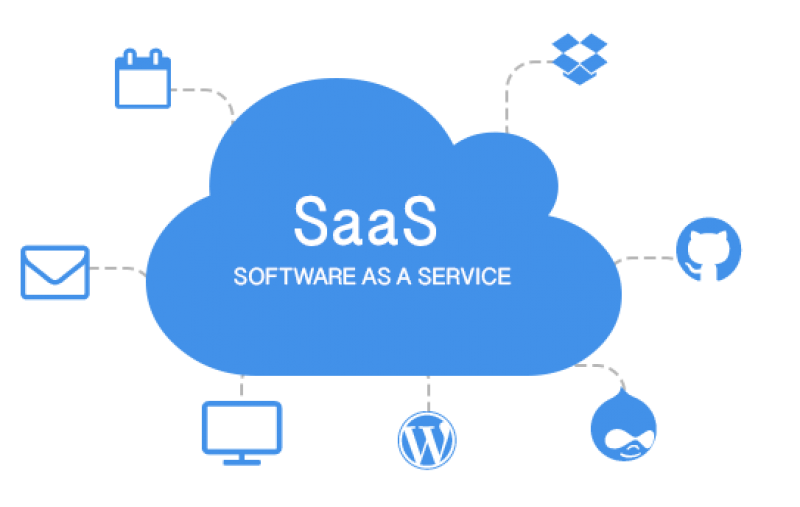 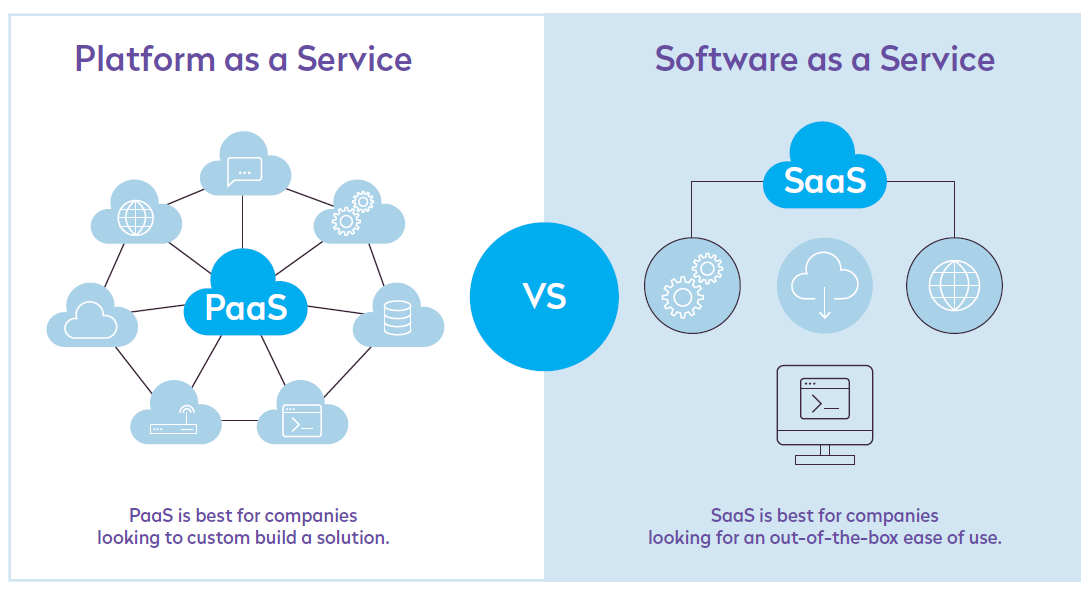 О PaaS подробно
В PaaS вы получаете возможность установки собственного программного обеспечения и построения приложений уровня Saas. 
Тем не менее, контроль операционных систем, серверов, хранилищ данных по-прежнему остается за провайдером. 
Самым простым примером здесь может послужить хостинг, где вы устанавливаете свою CMS, модули и плагины к ней, а также получаете доступ к MySQL, PHPMyAdmin и др.
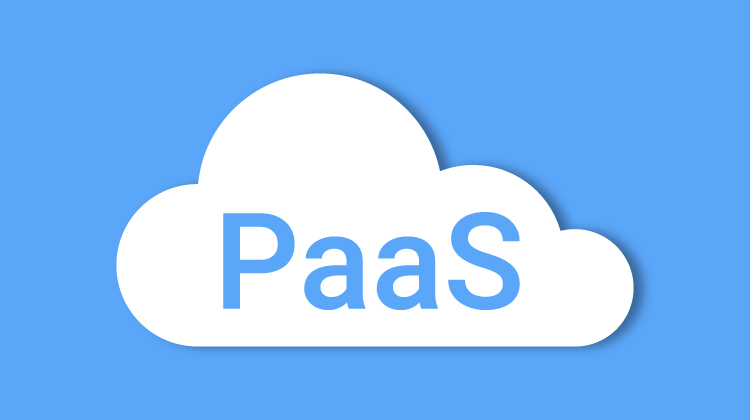 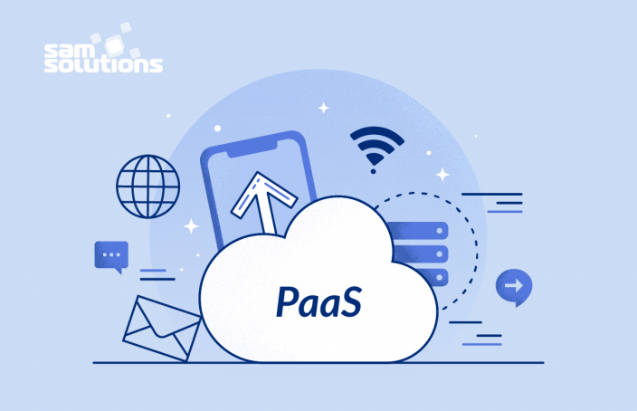 O IaaS подробно
В IaaS у вас еще больше свободы – провайдер предоставляет лишь физический фундамент вычислительных мощностей (виртуальных машин), на основе которых вы можете развернуть свою облачную инфраструктуру и реализовать собственные решения уровня PaaS и Saas, контролируя устанавливаемые операционные системы и приложения.
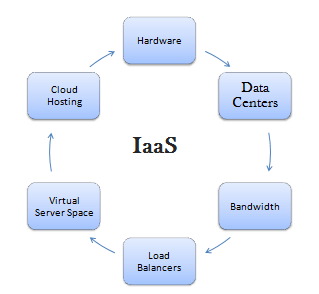 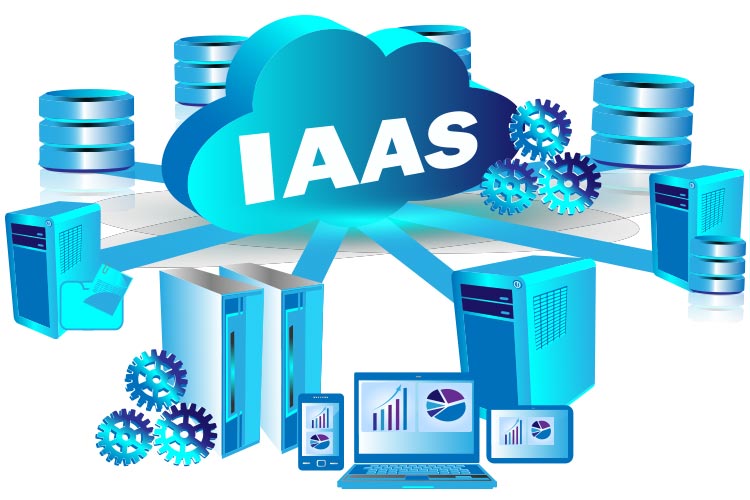 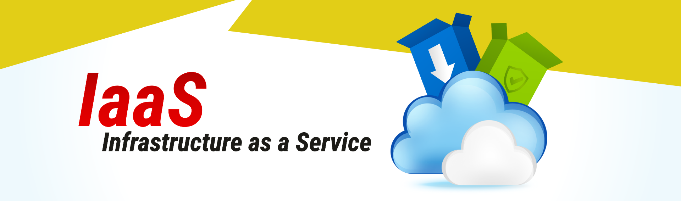 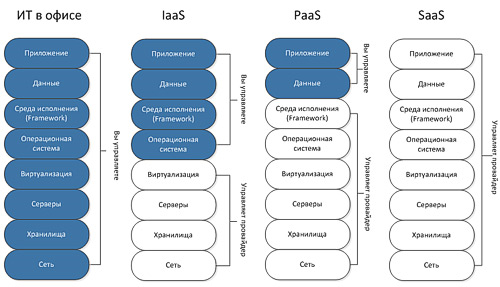 Компании, использующие разные модели обслуживания
Сравнение IaaS, PaaS и SaaS
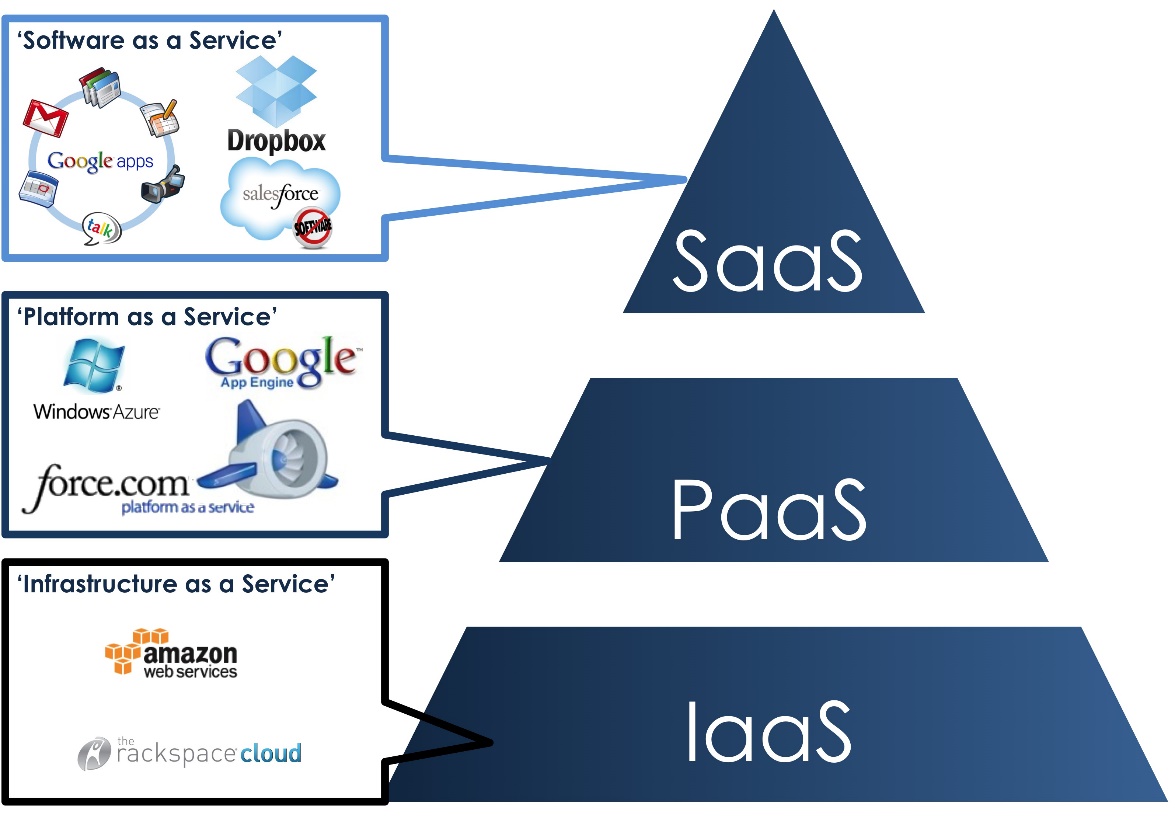 Требования к защите SaaS
1. Система должна предоставлять защиту и управление доступом для функций, основанных на полномочиях.
2. Пользовательские данные могут размещаться в информационной среде внутри предприятия. Система должна предоставлять механизмы аутентификации пользователей с использованием данных, размещенных во внутренней информационной среде.
3. В силу строгих требований арендаторов к изоляции данных и исполнению нормативных требований пользовательские данные могут размещаться в выделенной базе данных, предоставляемой каждому из арендаторов по требованию.
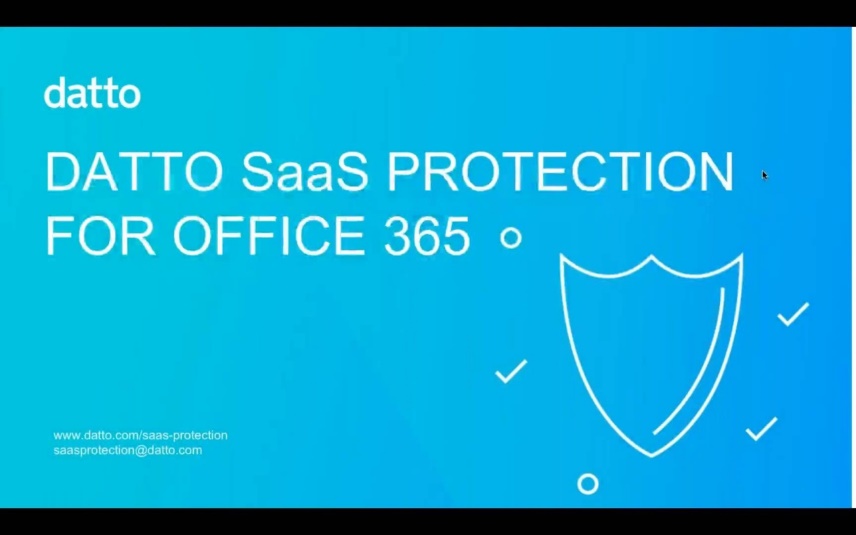 Имеются три типа средств защиты
1. Средства, интегрируемые внутри виртуальной платформой «облака».
2. Наложенные средства защиты, обеспечивающие защиту облачного периметра.Как правило, к технологиям защиты, предполагающим интеграцию на уровне виртуальной платформы, относятся решения, позволяющие обеспечить разграничение доступа пользователей и администраторов к ресурсам «облака».
3. Выбор конкретных средств защиты, интегрируемых внутри «облака», зависит от особенностей виртуальной платформы и осуществляется с учетом ее специфики.К технологиям защиты, используемым на уровне облачного периметра, относятся межсетевое экранирование, шифрование трафика, предотвращение вторжений и пр.
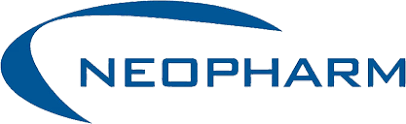 Сервисы безопасности «облака»
1. Межсетевое экранирование (Firewall)2. Предотвращение вторжений (IDS / IPS)3. Создание защищенных каналов связи (VPN / SSL VPN)4. Защита от атак типа «отказ в обслуживании» (DoS/DDoS)5. Антивирусная защита6. Антиспам-защита
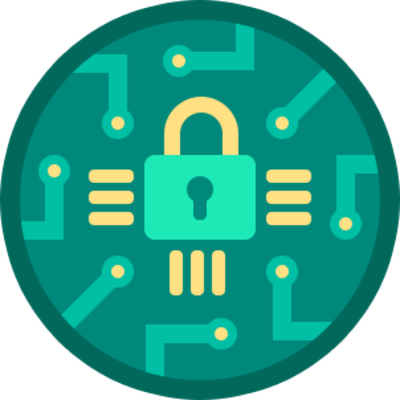 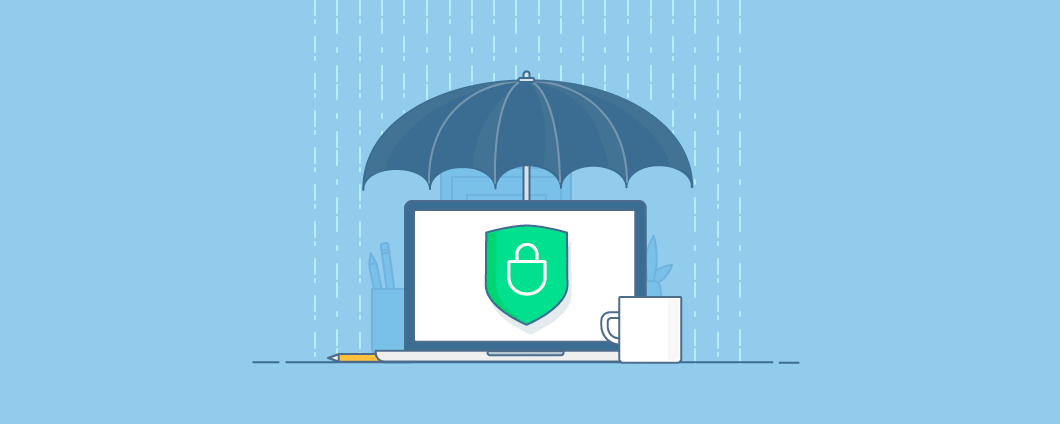 Требования к защите PaaS(от Microsoft!)
Использование централизованного репозитория удостоверений
Преимущества использования аутентификации Azure AD вместо аутентификации SQL
Ограничение доступа по IP-адресу
Шифрование неактивных данных
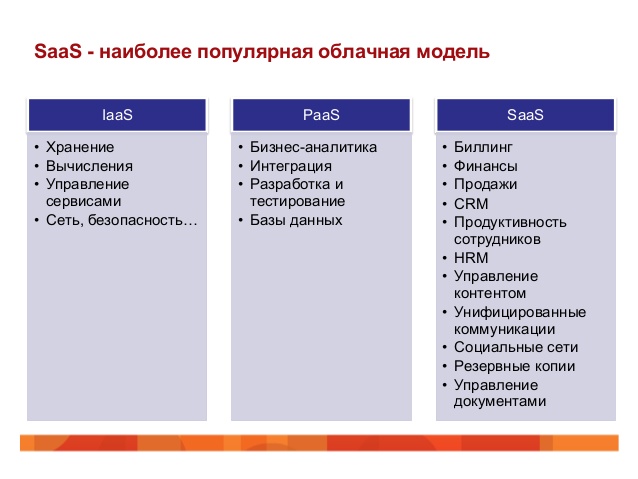 IaaS.. Как его защищать?
Двойная аутентификация: сначала человек логинится на телефоне, через несколько секунд ему приходит на телефон сообщение с уникальным кодом доступа, который должен быть введен в панель управления сервером для получения доступа. 
Необходимо всегда поддерживать актуальную версию всех антивирусов и т. п. 
Выбирайте известного вендора IaaS, чтобы у него не было уязвимостей с его стороны.
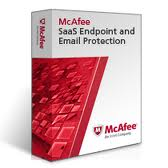 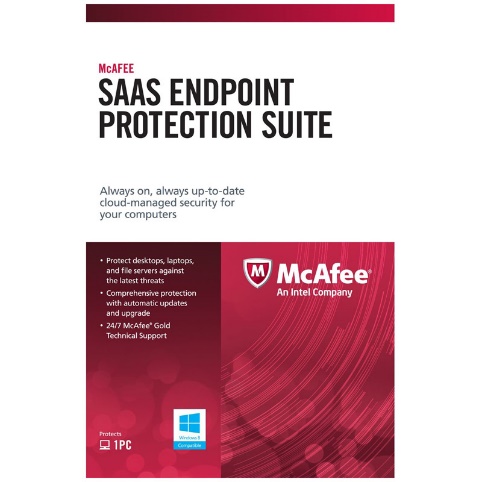